Academic Honesty and Plagiarism
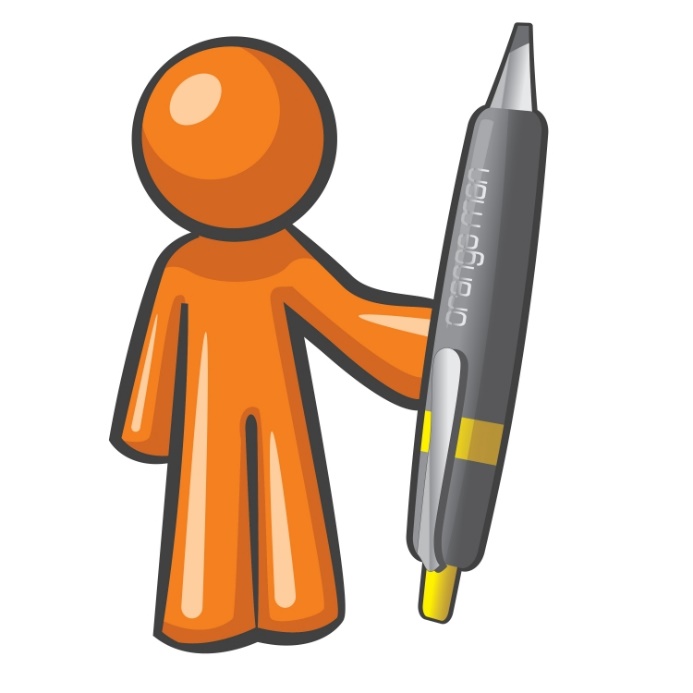 Why is this Important?
Severe penalties at NYU SOE
Zeroes on assignments
Failure of courses
Reported to student affairs
Worse penalties in industry
Civil penalties (lawsuits)
Criminal penalties
End your career
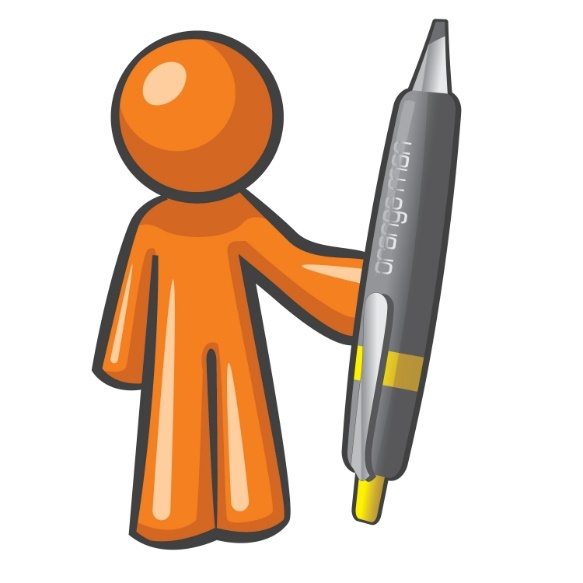 Professional Ethics
National Society of Professional Engineers (NSPE) Code of Ethics
Hold paramount the safety, health, and welfare of the public.
Perform services only in areas of their competence.
Issue public statements only in an objective and truthful manner.
Act for each employer or client as faithful agents or trustees.
Avoid deceptive acts.
Conduct themselves honorably, responsibly, ethically, and lawfully so as to enhance the honor, reputation, and usefulness of the profession.
NYU Tandon Academic Honesty
Definition: misrepresentation, deception, dishonesty, or any act of falsification to influence academic evaluation
Cheating: violating rules during examination
Fabrication: falsifying data or citations
Plagiarism: failure to attribute credit for borrowed information
Unauthorized collaboration: group work on individual projects
Duplicating work: using one project for more than one class
Forgery: altering any academic document
EG 1003 Plagiarism Policy
Software will be used to compare your work with previous students’ submissions, peer submissions, and other sources
The first time you are caught plagiarizing on a lab report or presentation, you will get a zero (both TA and WC grades)
The second time, YOU FAIL EG 1003
Strategies to Avoid Plagiarism
Due to workload, it is tempting to copy other work
Start working early so that time is not a concern for completing assignments
You must be willing to put in hard work and effort to be an engineer
Avoid asking classmates for assignments
Do not search online databases for assignments
CITE THE LAB MANUAL AND OTHER SOURCES
Citing Sources
Use and cite EG website regularly
Full citation in Works Cited or References section
New York University Tandon School of Engineering. (2016). “Lab 11: Heat Transfer and Thermal Insulation.” EG 1003 Online Lab Manual. Accessed 6 January 2016 from manual.eg.poly.edu.
In-text citation near the information used (NYU SOE, 2016)
Academic Honesty and Plagiarism
QUESTIONS?
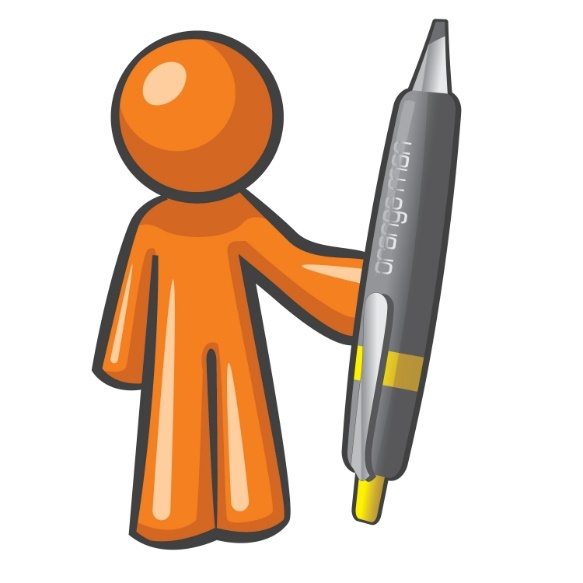 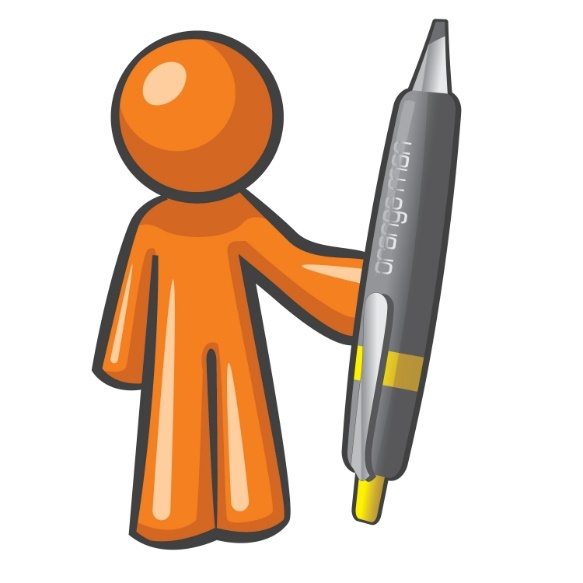